RAY TRACING WITH DISPERSION
CSS552 – Topics in RenderingWinter 2011
Final Project by:Kohei UedaShivani SrikanteshwaraMary Ann Chiramattel Kunjachan
What we will present today …
Introduction to dispersion
Applications of dispersion
Our objective
IOR – Snell’s law
Photon Mapping
Illustrate our solution using dispersion on photon map buffer
Conclusion and future work
Introduction : Dispersion
When a beam of white light enters a transparent object from air, its components of various wavelengths are refracted into different directions.

The transmitted lights form a colored strip. This phenomenon is called light dispersion.
Applications
Dispersion examples :
Rainbows, 
Fire (Dispersive colors) observed in a diamond.

Light Dispersion is caused by the dependence of refractive indices on wavelength.
Rendered in 3D Studio MAX using the prototype ”Ghost” Ray Tracer. 

The setting  : 
Resolution  : 800 x 480 
Sampling     : Min 1, Max 2 
0 Reflections, 8 Refractions
Applications
A well-known demonstration of light dispersion is a beam of white light passing through a prism.
In a prism, material dispersion causes different colors to refract at different angles, splitting light into a rainbow.
The result we are expecting
The range of color obtained after dispersion.
Our objective is to render dispersion of a white light when passed through a transparent material, it should closely match the photographs of their real-world counterparts.
A compact fluorescent lamp seen through an Amici prism
Why this is interesting :
Introduction to a new Technique : Photon Mapping.
Explore more about refraction and the dispersion effect on a white light when passed through a transparent material.
Index of Refraction
Refraction is the bending of a light wave when it enters a medium where it's speed is different. The refraction of light when it passes from a fast medium to a slow medium bends the light ray toward the normal to the boundary between the two media. The amount of bending depends on the indices of refraction of the two media and is described quantitatively by Snell's Law. 
Snell's Law relates the indices of refraction n of the two media to the directions of propagation in terms of the angles to the normal.
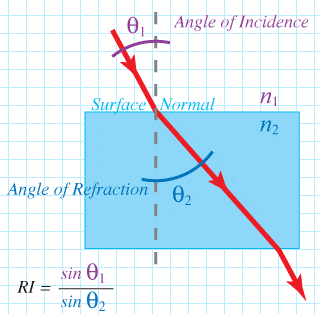 Reference: Wikipedia
The following table shows numerical values for the refractive index as a function of wavelength in the visible part of the spectrum, together with the approximate
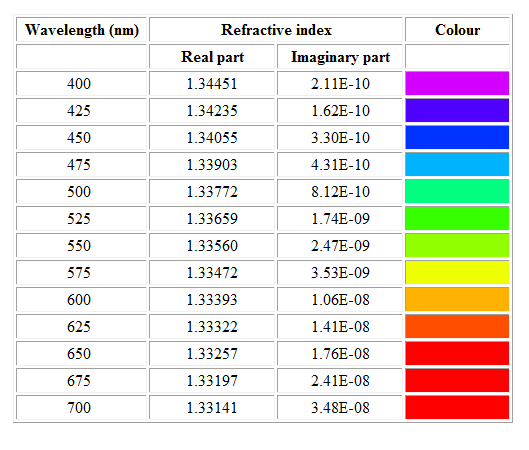 Reference: http://graphics.ucsd.edu/~henrik/papers/photon_map/global_illumination_using_photon_maps_egwr96.pdf
Calculating the monochromatic ray direction from Snell’s law
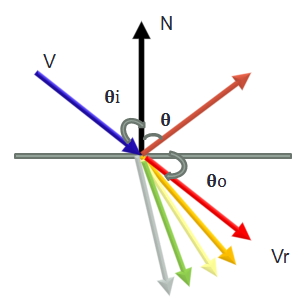 n1
n2
Photon Mapping
Two-pass algorithm developed by Henrik Wann Jensen to solve rendering equations.
Used to simulate interaction of light with different objects – refraction of light through water, glass, etc. and can be extended to study spectral rendering.
Rays from the light source and rays from the camera are traced independently until some termination criterion is met, then they are connected in a second step to produce a radiance value.
Photon Mapping effects
Spectral rendering is where a scene's light transport is modeled with real wavelengths to model the RGB components.
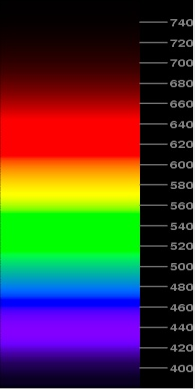 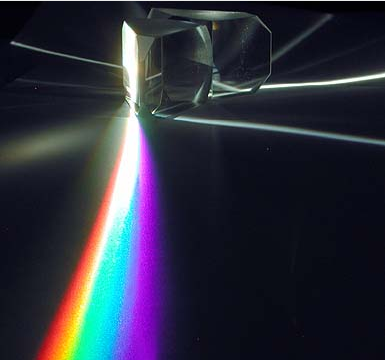 Reference:  ompf.org
Our Solution
Two phase tracing
Light Ray-tracing
Photon Map Buffer
For each object, aggregating color from all the light source
Regular Ray-tracing without Phong illumination
The color will be obtained by the Photon map buffer
Photon Map Buffer
Photon Map Buffer
Light-ray intersection with objects
Accumulate into buffer 2-D array
The color will be calculated from all the light sources
The final image will be created on the view plane
Dispersion on Photon Map
Material
Index of Refraction
For each wavelength (color)
Original Light
(White)
θi
New Light Source
Origin (position)
Direction
Color
θo
How do we get refractive lights
How we illuminate the dispersion
Calculate all the intersection for the light and objects which emits indirect lights
The Scene and what we’ll see
Light
Refractive object
Eye
Rectangle 
(screen for rainbow)
Conclusion
What we do in this project
Ray-trace for dispersion
Light ray-tracing (photon mapping)
Future goal
Application to Diamond simulation 
Diamond cut and illumination
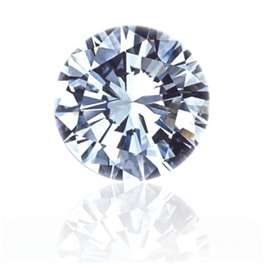 References
[1]  Rendering Light Dispersion with composite spectral model - 
http://www.cs.sfu.ca/~mark/ftp/Cgip00/dispersion_CGIP00.pdf
 
[2] New Techniques for Ray Tracing procedurally defined objects http://delivery.acm.org.offcampus.lib.washington.edu/10.1145/810000/801137/p91-kajiya.pdf?key1=801137&key2=5926866921&coll=DL&dl=ACM&CFID=8580776&CFTOKEN=21577878
 
[3] Dispersion effects on the ray tracing and reflectivity in a hybrid nematic cell under an electric field http://rmf.fciencias.unam.mx/pdf/rmf-s/52/5/52_5_041.pdf
 
[4] An Experiment in Simulating Dispersive Refraction in Computer Graphics http://www.mentis.ca/design/graphics/dispersion/
 
[5] Diamond Appearance: The Components of a Computer Model - 
http://www.gia.edu/research-resources/cut-microsite-pdfs/diamond-appearance-computer-model.pdf

[6] Diamond Design - http://www.folds.net/diamond_design/

[7] Global Illumination using photon maps - http://graphics.ucsd.edu/~henrik/papers/photon_map/
http://graphics.ucsd.edu/~henrik/papers/photon_map/global_illumination_using_photon_maps_egwr96.pdf
Q & A
Thank You 